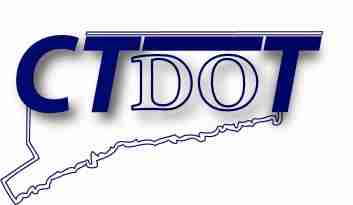 CT Highway Safety Office FY 2019 DUI ENFORCEMENT GRANT APPLICATION REFERENCE GUIDE
September
 2018
WHAT’S NEW FOR 2018 & 2019
ADDITIONAL PROBLEM ID INFORMATION REQUIRED.

WORKSHEET TABS SIMPLIFIED.

GREATER FLEXIBILITY IN GRANT ACTIVITY DATES.

BILLING PERIODS REVISED FOR CONSISTENCY.

TOWNS NO LONGER REQUIRED TO COVER 25% OF COSTS.
THE PROCESS
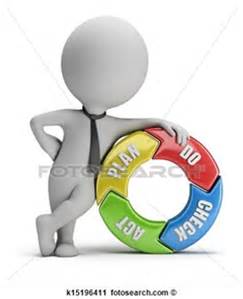 GRANT
GRANT APPLICATION IS DOWNLOADED  FROM:
http://www.ct.gov/dot/safety

ELECTRONIC (EXCEL FORMAT) AND HARD COPY SUBMITTALS ARE REQUIRED.

GRANT IS REVIEWED THEN SUBMITTED TO FINANCE AND ASSIGNED A PROJECT NUMBER.

GRANTEE RECEIVES A LETTER WITH AN ASSIGNED PROJECT NUMBER AND A PDF VERSION OF THE GRANT.

EMAIL IS SAVED FROM EACH GRANTEE REQUESTING ANY IN-TOWN CHECKPOINT CHANGES.
STARTING THE GRANT PROCESS
THESE ARE THE TABS YOU WILL SEE WHEN YOU OPEN THE GRANT PACKAGE.
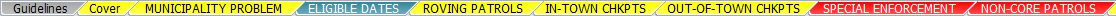 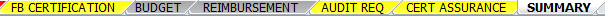 INSTRUCTIONS
THESE ARE THE INSTRUCTIONS INCLUDED IN THE GRANT PACKAGE.  REFER TO THEM AS OFTEN AS NECCESARY.
COVER
FILL-IN ALL YELLOW…
MUNICIPALITY PROBLEM
A NARRATIVE INCLUDING PROBLEM IDENTIFICATION AND BACKGROUND INFORMATION IS REQUIRED.
MUNICIPALITY PROBLEM
http://www.ctcrash.uconn.edu/
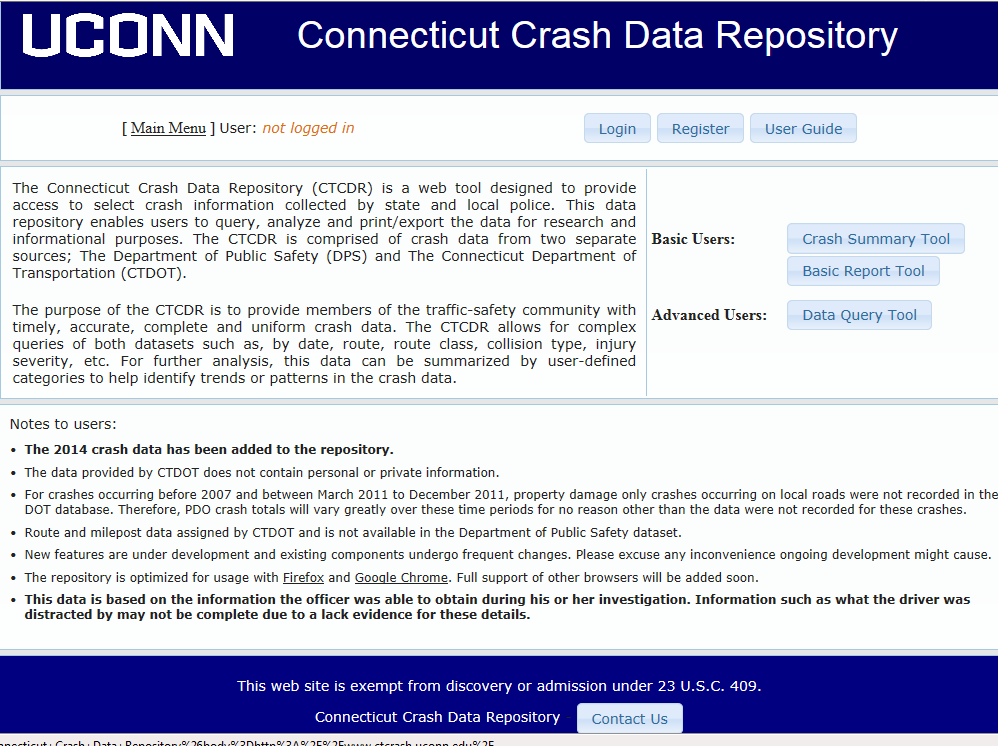 ADDITIONAL INFORMATION ON PROBLEM IDENTIFICATION IS REQUIRED.
MUNICIPALITY PROBLEMDAY-TO-DAY POINT OF CONTACT
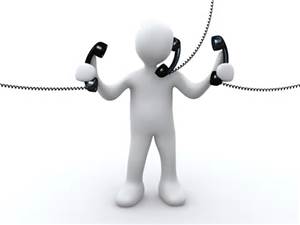 THE PERSON TO CONTACT REGARDING ANY ISSUES WITH THE GRANT.
ELIGIBLE DATES
REFER TO THE CALENDAR AS OFTEN AS NECESSARY.
ROVING PATROLS-MUNICIPAL
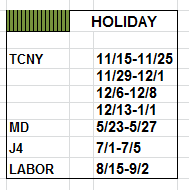 ESTIMATE ROVING PATROL COSTS BY COMPLETING THIS WORKSHEET.
ROVING PATROLS-RESIDENT
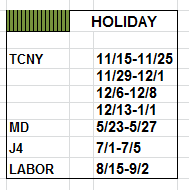 ESTIMATE ROVING PATROL COSTS BY COMPLETING THIS WORKSHEET.
IN-TOWN CHECKPOINTS(MUNICIPAL)
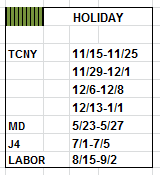 ESTIMATE IN-TOWN CHECKPOINT COSTS BY COMPLETING THIS WORKSHEET.  CHECKPOINT DATES MUST BE INCLUDED.
OUT-OF-TOWN CHECKPOINTS(MUNICIPAL)
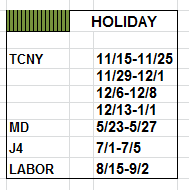 ESTIMATE OUT-OF-TOWN CHECKPOINT COSTS BY COMPLETING THIS WORKSHEET.
SPECIAL ENFORCEMENT
ONLY COMPETE THIS WORKSHEET IF REQUESTING SPECIAL EVENT ENFORCEMENT.
NON-CORE PATROLS
FOR SPECIAL SITUATIONS ONLY.  DO NOT USE THIS WORKSHEET FOR EXPANDED DUI ENFORCEMENT ACTIVITY.
FRINGE BENEFITS
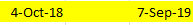 IF YOUR FB RATE CHANGES OR EXPIRES DURING THE FY GRANT PERIOD YOU MUST SUBMIT A NEW FB SHEET.
FRINGE RATE SHOULD BE THE SAME IN ALL HIGHWAY SAFETY GRANT PROGRAMS.
ITEMIZE
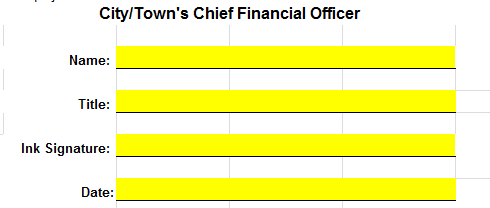 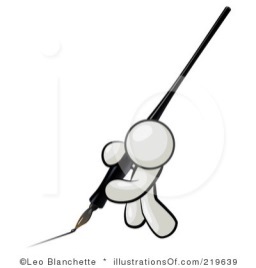 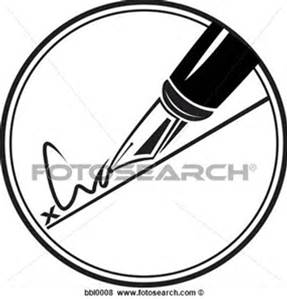 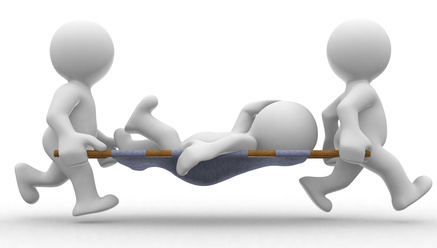 BUDGET-MUNICIPAL
AUTO POPULATES
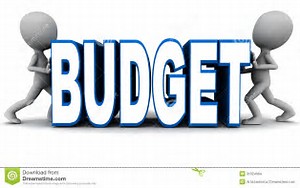 BUDGET-RESIDENT
AUTO POPULATES
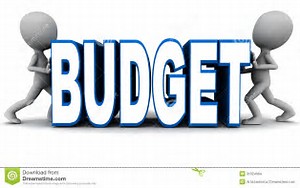 REIMBURSEMENT
IMPORTANT DATES …
AUDIT REQ
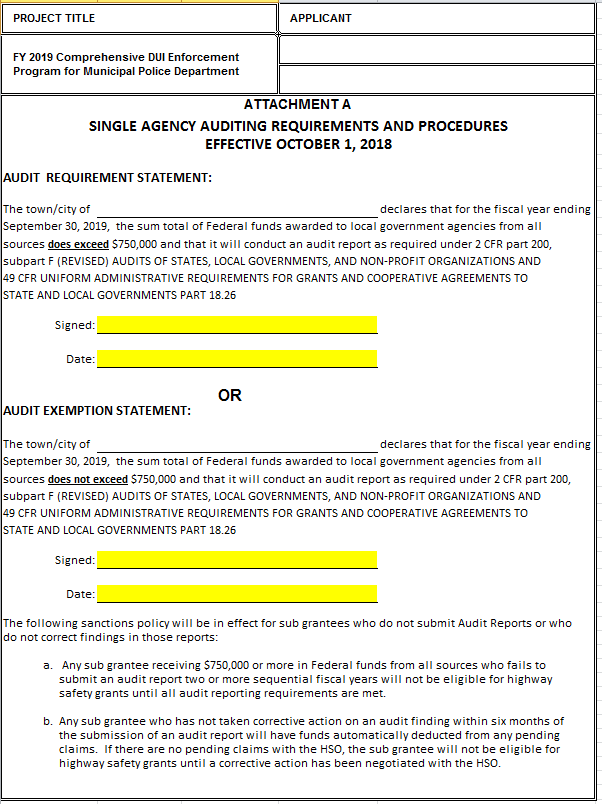 DO NOT SIGN IN BOTH AREAS.
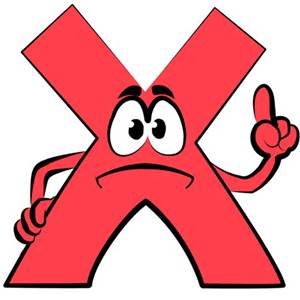 CERT ASSURANCE
BOTH SIGNATURE AND DATE ARE REQUIRED.
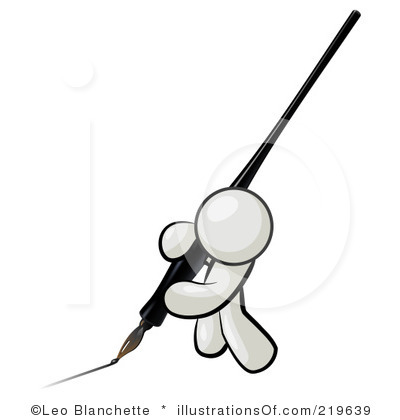 SUMMARY
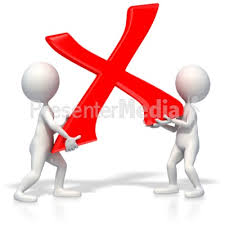 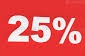 25% TOWN MATCH IS NO LONGER REQUIRED.